OKLAHOMA & TEXAS AGRICULTURE
Correlation Analysis of RAP Biomass vs. Field Clipping Data
NPP Models by Vegetation Type (2001-2019)
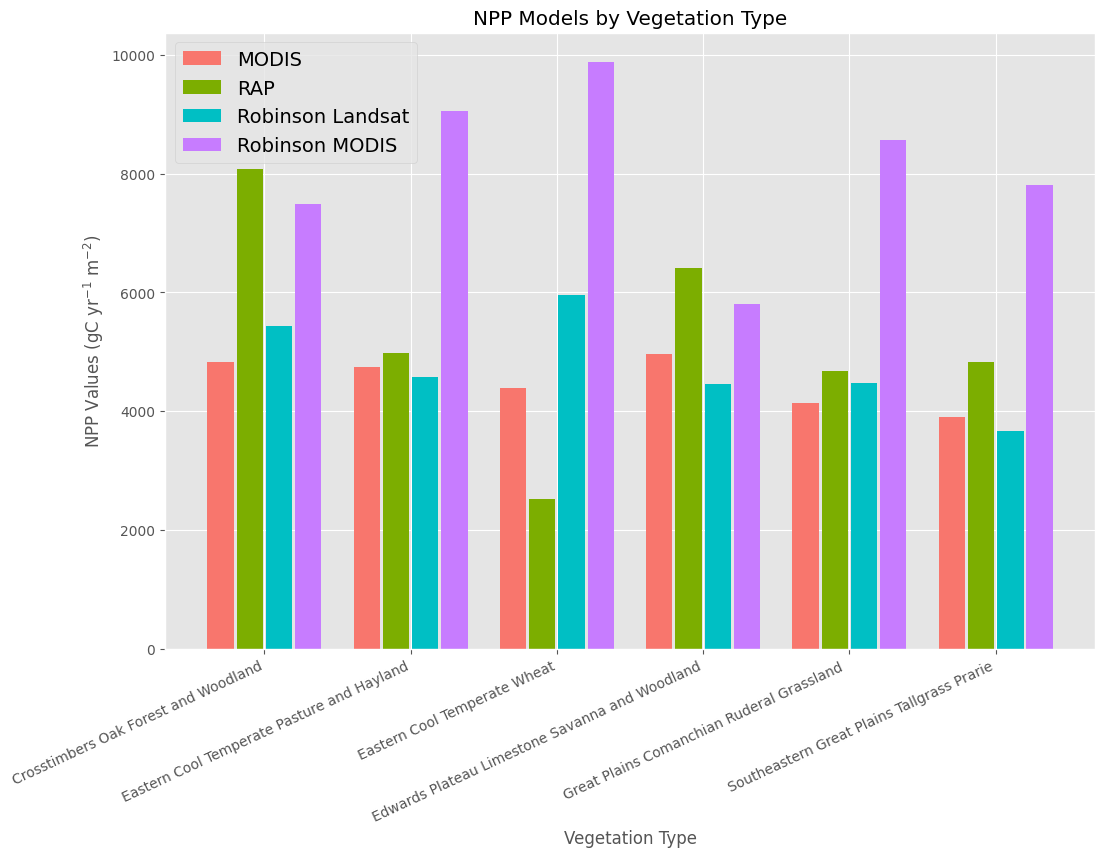 10000
MODIS
RAP
2023
2022
Robinson Landsat
4000
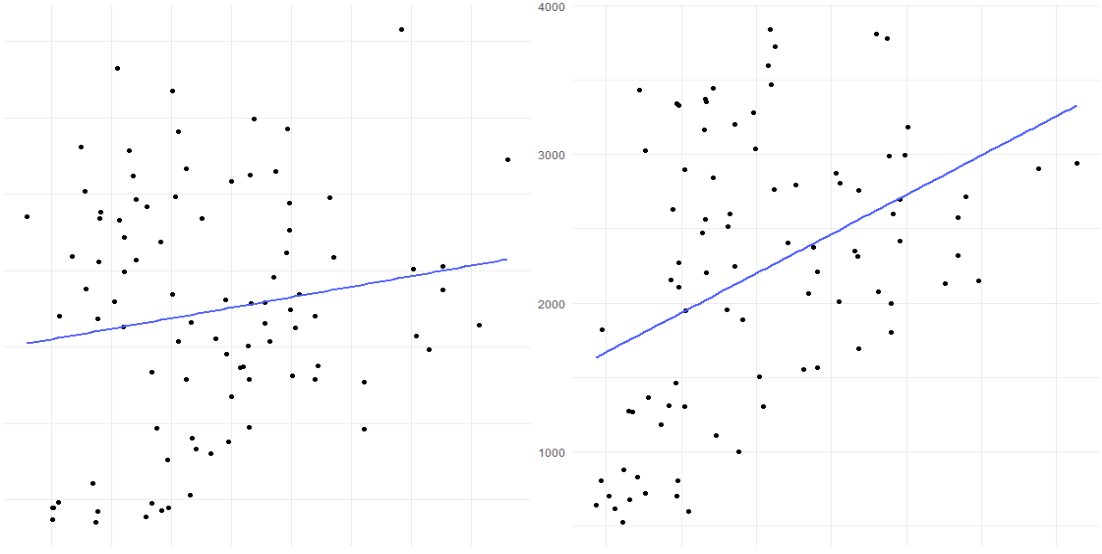 Robinson MODIS
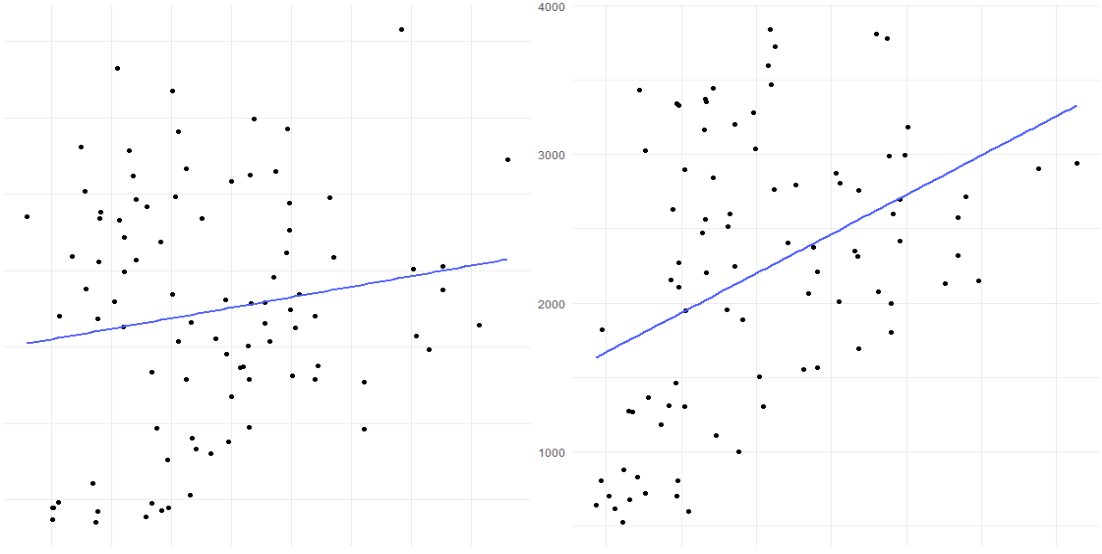 8000
Corr: 0.43
Corr: 0.16
Mapping Grassland Productivity on South Central Oklahoma and Texas Ranch Lands to Evaluate Management and Quantify Soil Carbon Fluxes
3000
3000
6000
Mean NPP  (gC yr -1 m-2)
4000
2000
RAP Biomass (lbs/acre)
2000
2000
1000
1000
0
Project Synopsis
Eastern Cool Temperate Wheat
Crosstimbers Oak Forest and Woodland
1000
2000
3000
1000
2000
3000
Great Plains Comanchian Ruderal Grassland
Eastern Cool Temperate Pasture and Hayland
Southeastern Great Plains Tallgrass Prairie
Edwards Plateau Limestone Savana & Woodland
Rangelands are vital ecosystems that serve important ecological and economic functions for both humans and livestock. Composed primarily of grasses, shrubs and dispersed trees, rangelands encompass about 30% of terrestrial carbon stocks. The balance of the carbon cycle on these ecosystems is highly dynamic and exhibits the largest variability in aboveground net primary productivity (NPP) of biomes in North America. Given their broad spatial distribution and their influence on the global terrestrial carbon cycle, there is an urgent need for effective rangeland monitoring and management strategies to sustain rangeland ecosystem health and function. To better assess NPP in rangelands, the team compared several remote sensing derived NPP models, including MOD17, Robinson Landsat NPPL30, Robinson MODIS NPP250, and Rangeland Analysis Platform (RAP). This included assessing their influence by vegetation composition to understand how these products are impacted by diverse ranches. Additionally, this project also evaluated the accuracy of RAP's Biomass product using field biomass data as ground truth.
Field Biomass (lbs/acre)
Mean NPP of Each Model For All Producer Ranches Over Time
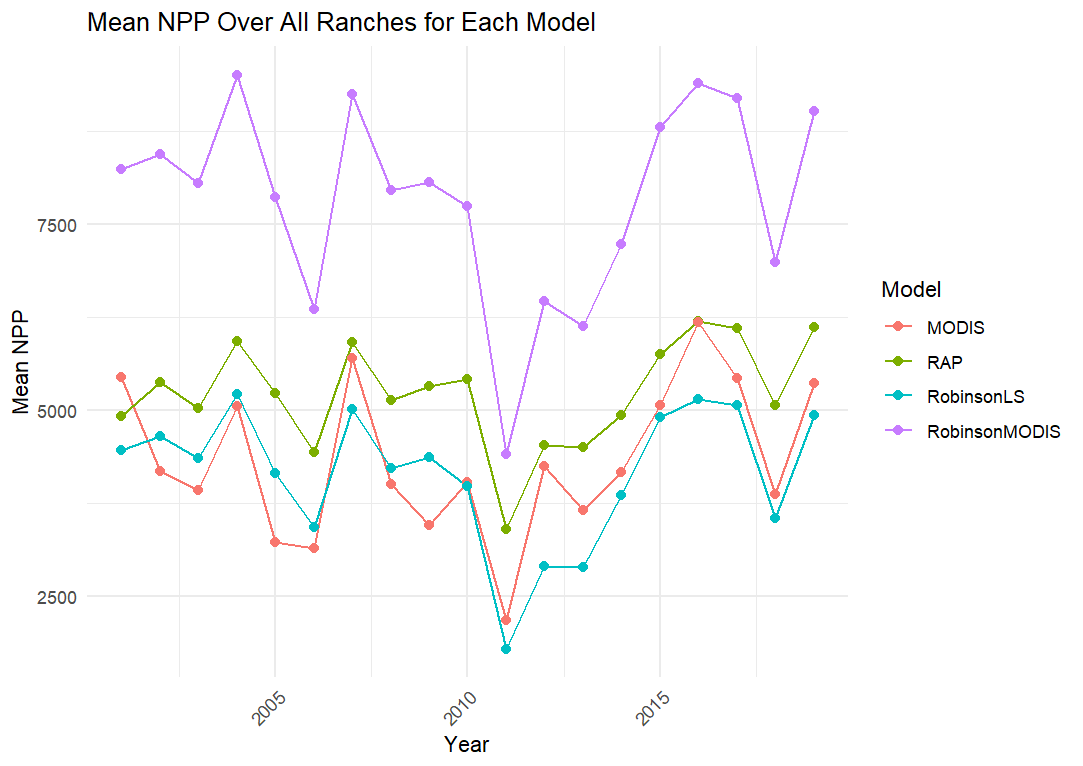 7500
MODEL
Results
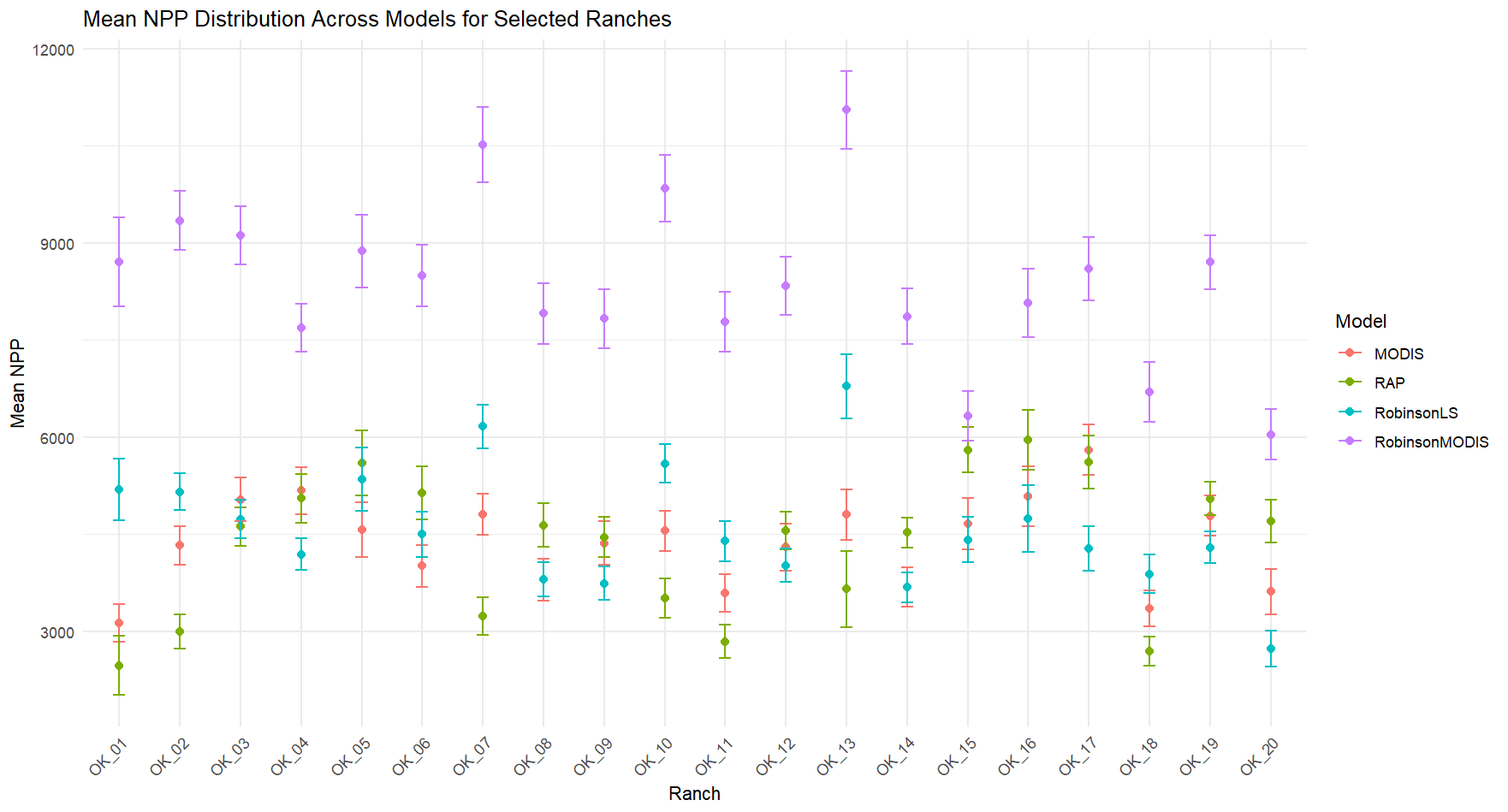 MODIS
Mean NPP (gC/m²/yr)
RAP
Robinson LS
5000
Robinson MODIS
2500
2001
2005
2010
2015
2019
Year
Objectives
Compare four existing annual NPP products by spatial scale and vegetation composition to each other between 2001 - 2019
Evaluate Rangeland Analysis Platform (RAP) biomass data to field measured biomass clippings for two Noble Research Institute ranches for 2022-2023
Study Area
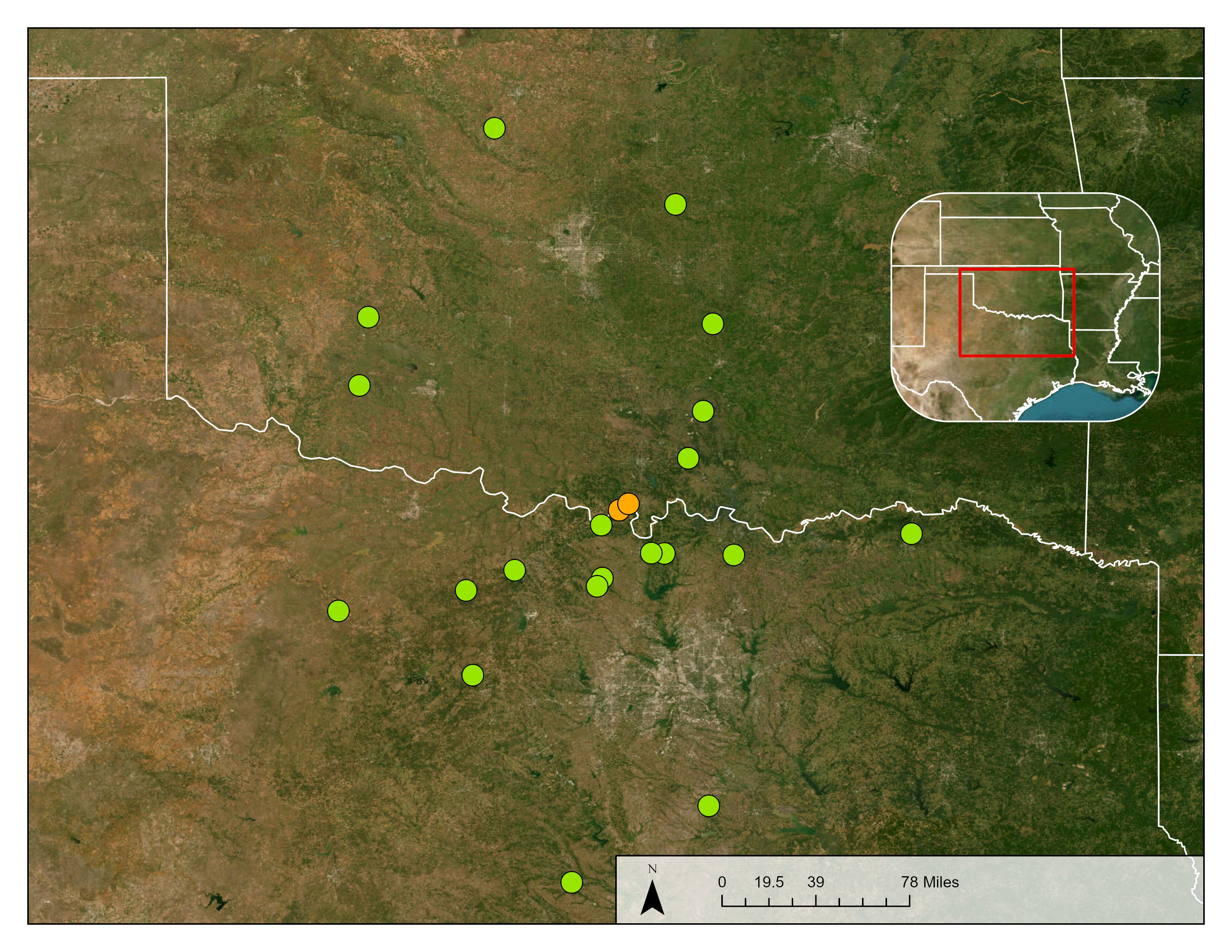 Oklahoma and Texas Field Sites
Oklahoma
Texas
Conclusions
Ranches:
  Noble Sites
  Producer Sites
Earthstar Geographics
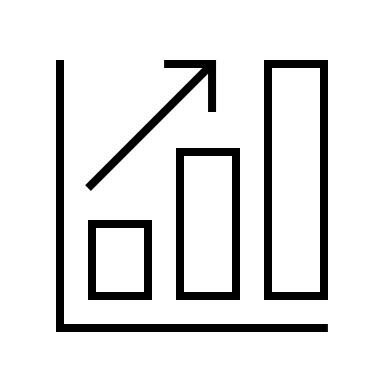 Robinson MODIS was significantly different from the other models across all years and during wet and dry periods.
Map data ©2015 Google, U.S. Census, 2022, TIGER/Line Shapefile [ESRI Shapefile]Figure 1. General study area map displaying where the Oklahoma and Texas Noble and producer ranch sites are located.
This project takes place within 17 counties throughout Texas and Oklahoma, encompassing 20 partner locations and two Noble Research Institute managed ranches.
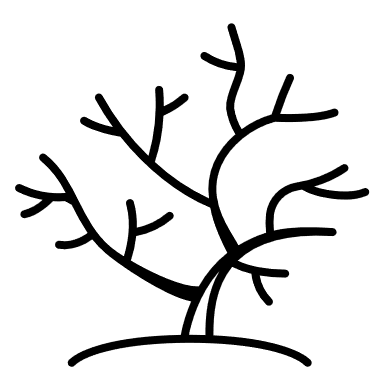 Vegetation type proved to be an important factor when comparing these models.
Methodology
RAP Biomass correlated well in 2023 but not in 2022, warranting further investigation to determine the role of drought
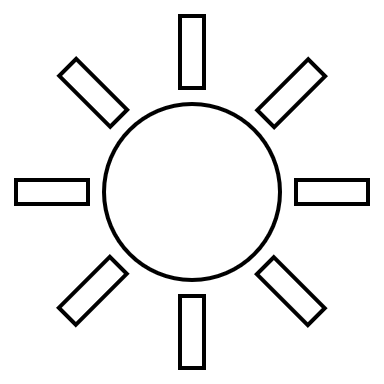 ArcGIS Pro
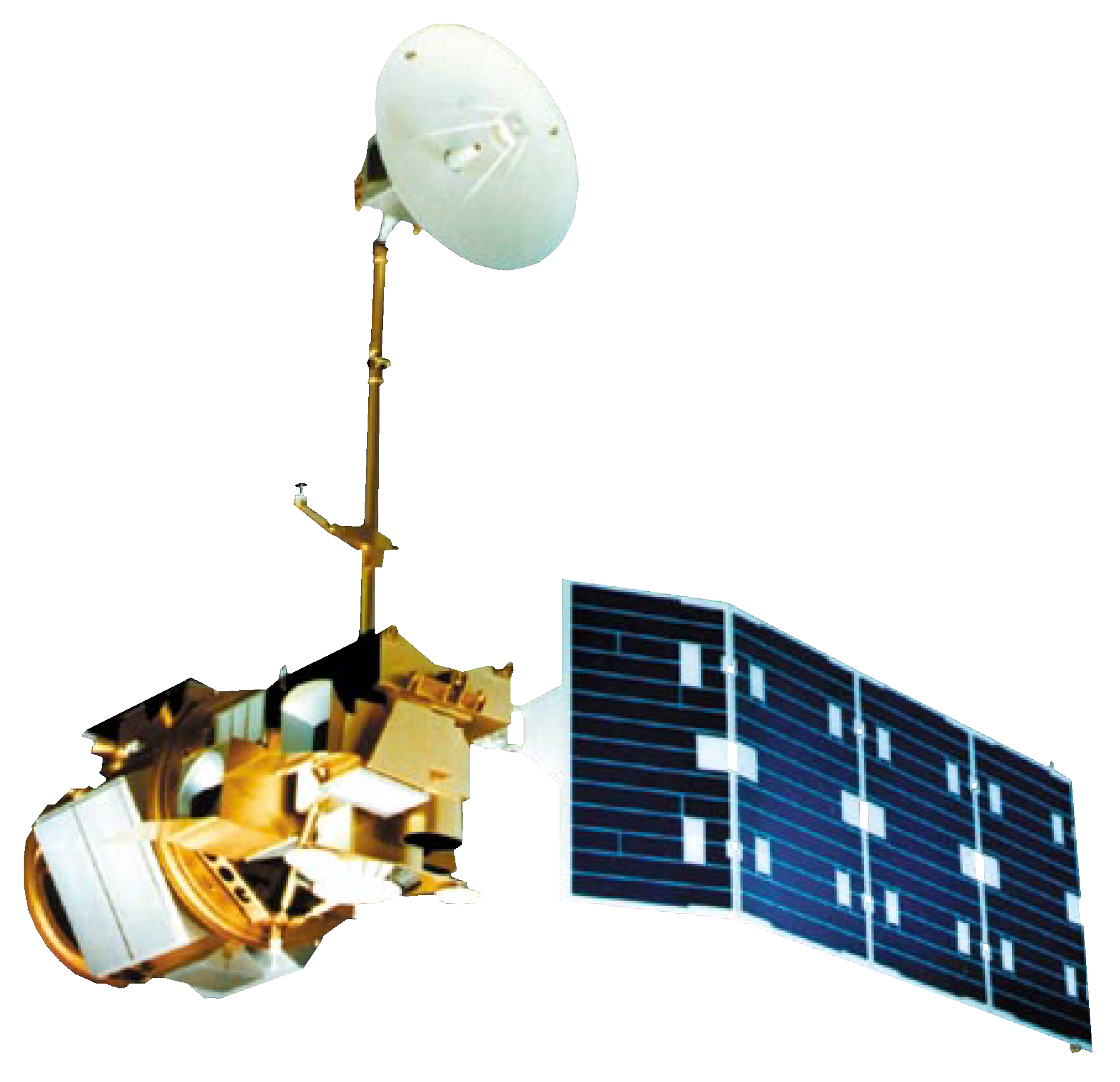 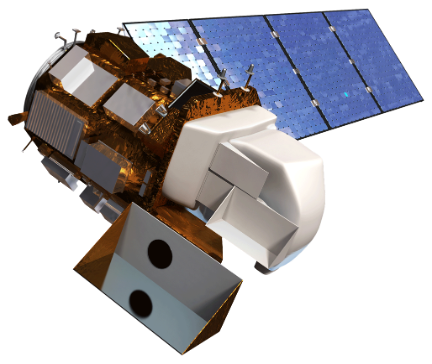 LANDFIRE
Correlation Analysis
ANOVA
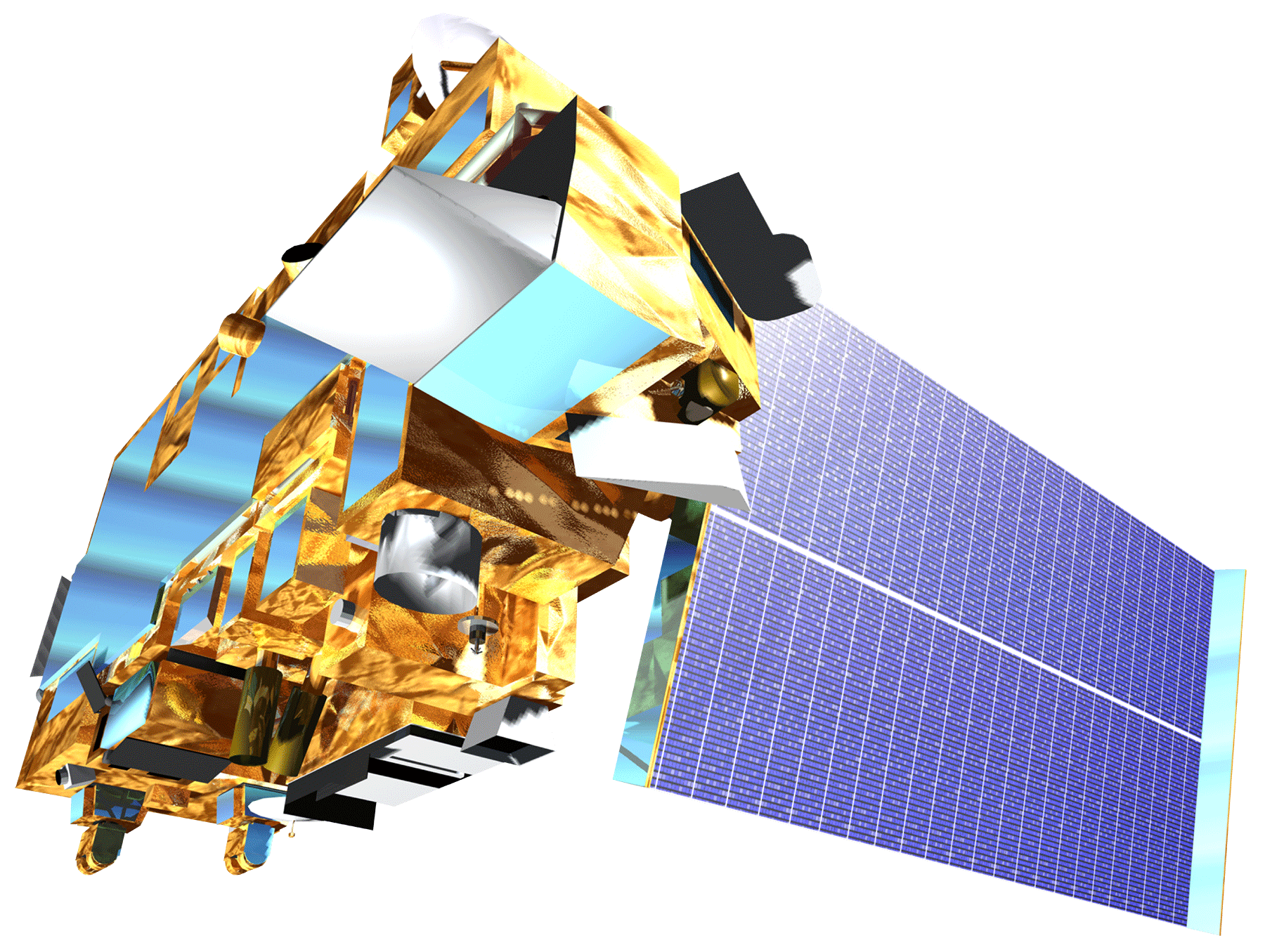 RAP
Spatial: 30m   Temporal: 16d
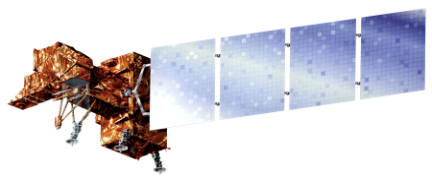 MOD17
Spatial: 500m  Temporal: 365d
Acknowledgements
Project Partners
Statistical Comparison
Landsat 7 ETM+
Robinson (MODIS)
Spatial: 250m Temporal: 365d
Google Earth Engine
R
Landsat 5 TM
Terra MODIS
Landsat 8 OLI
The team would like to thank everyone who made this project possible:
Lead: Truman Anarella
Advisors: Dr. Anthony Vorster (Colorado State University); Nicholas Young (Colorado State University)
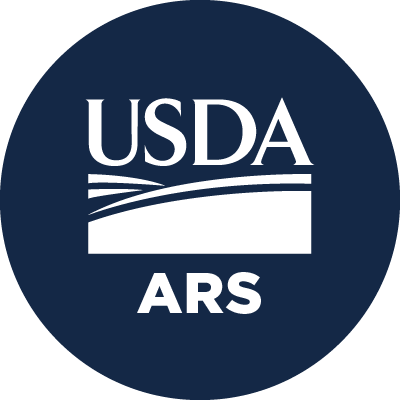 The NASA DEVELOP team partnered with the Noble Research Institute, a non-profit that focuses on guiding farmers and ranchers in applying regenerative principles in agriculture. Other notable partners include Colorado State University and the USDA – ARS.
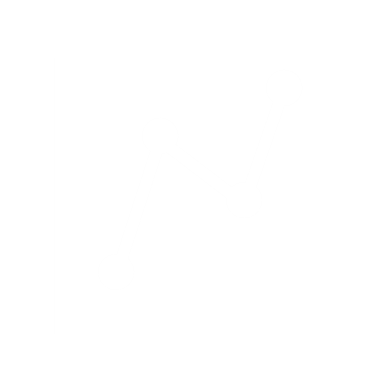 Transect Clipping Data
 Biomass and LAI readings from 2 points per transect

Temporal: 28d
Robinson (LANDSAT 5, 7, 8)
Spatial: 30m   Temporal: 365d
Noble Research Institute
RAP Biomass
Spatial: 30m   Temporal: 16d
Team Members
Forage biomass data (pre and post grazing)
Earth Observations
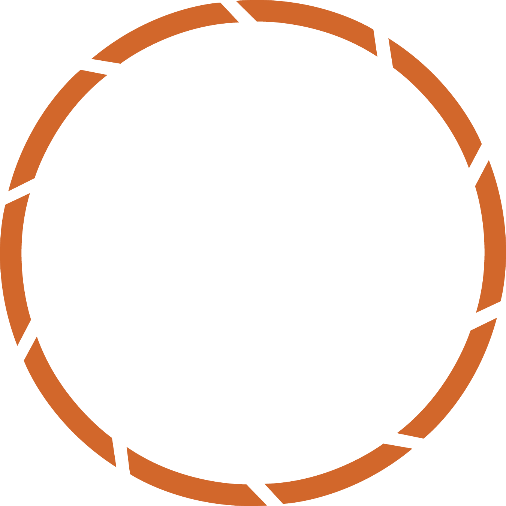 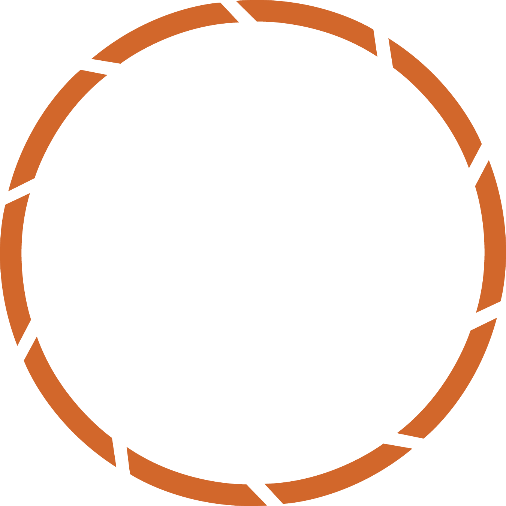 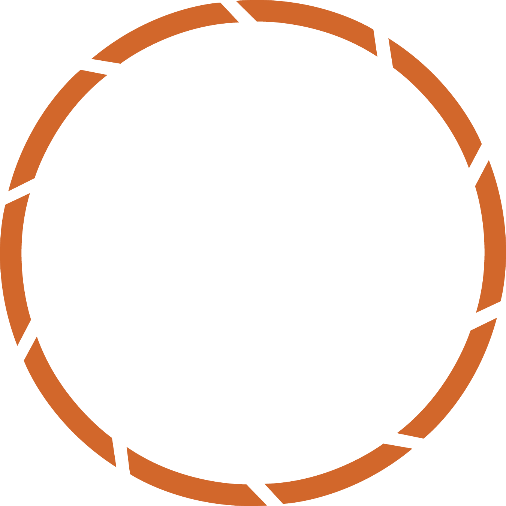 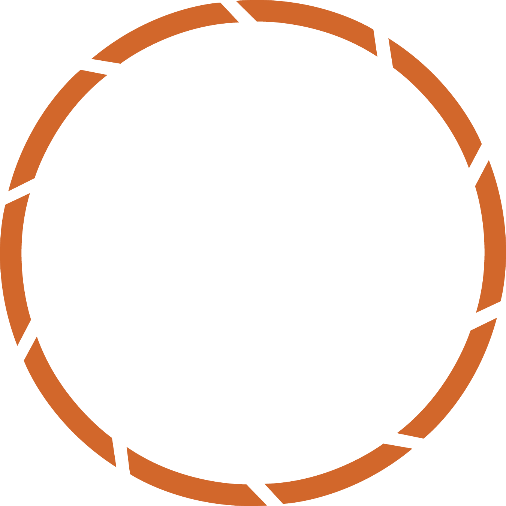 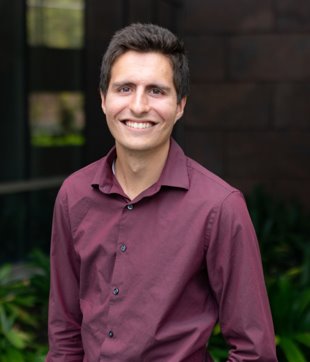 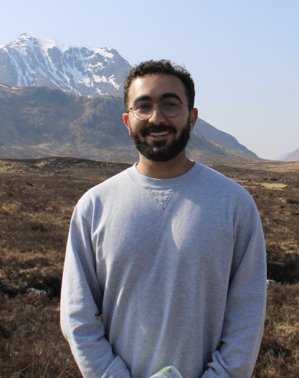 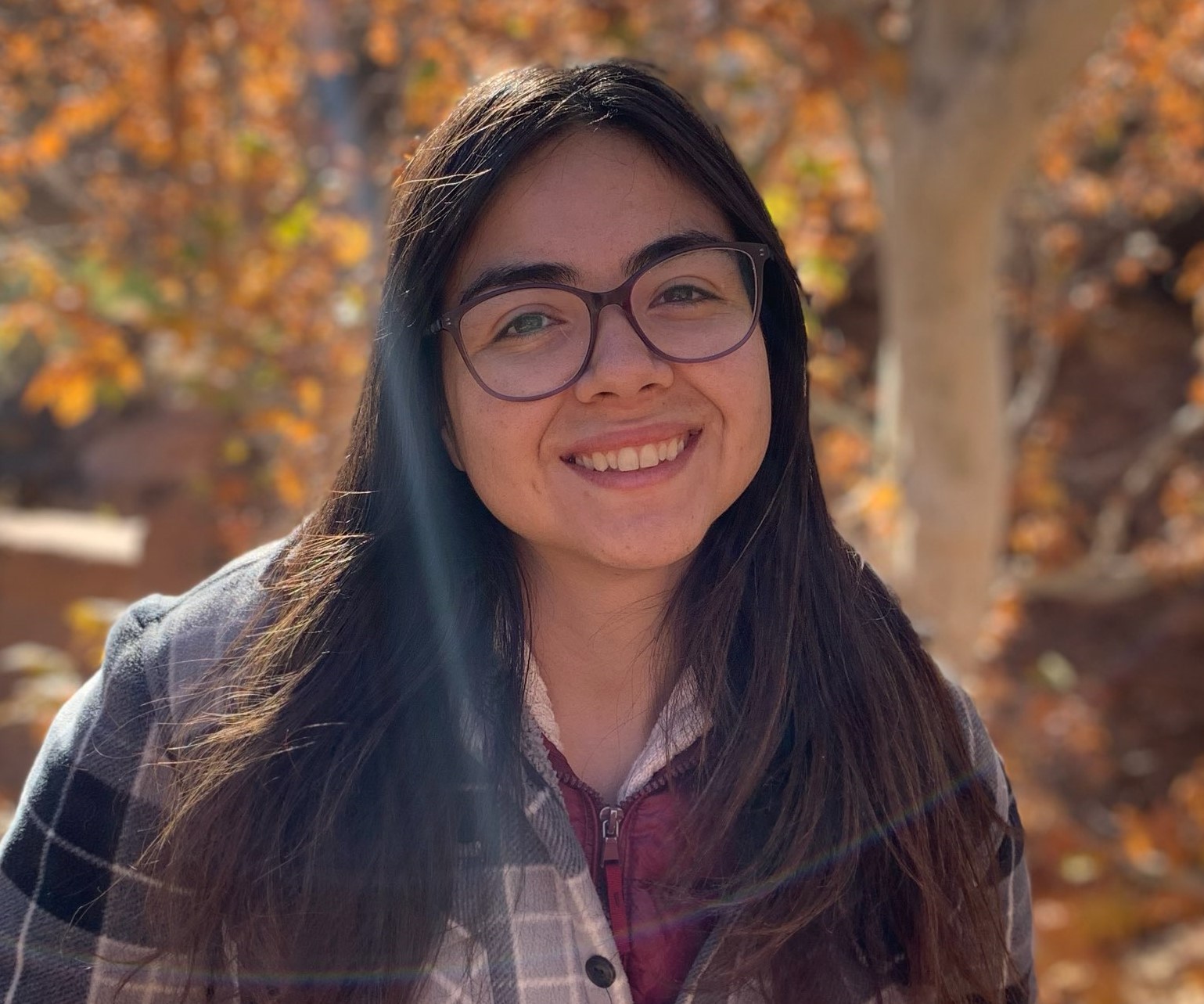 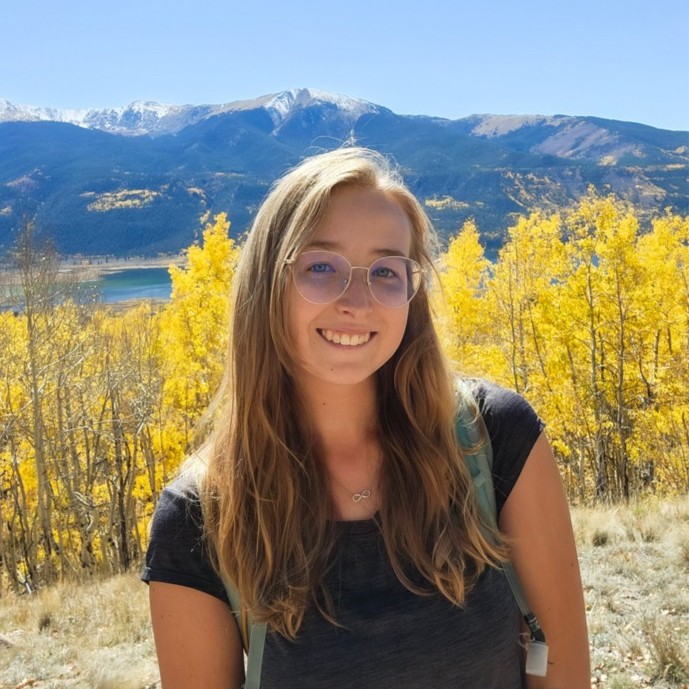 Alyssa Spencer
Yezzen Khazindar
Ashley Bañuelos
Project Lead
Joseph Dale
Colorado - Fort Collins | Spring 2024
Yezzen Khazindar